Welcome!
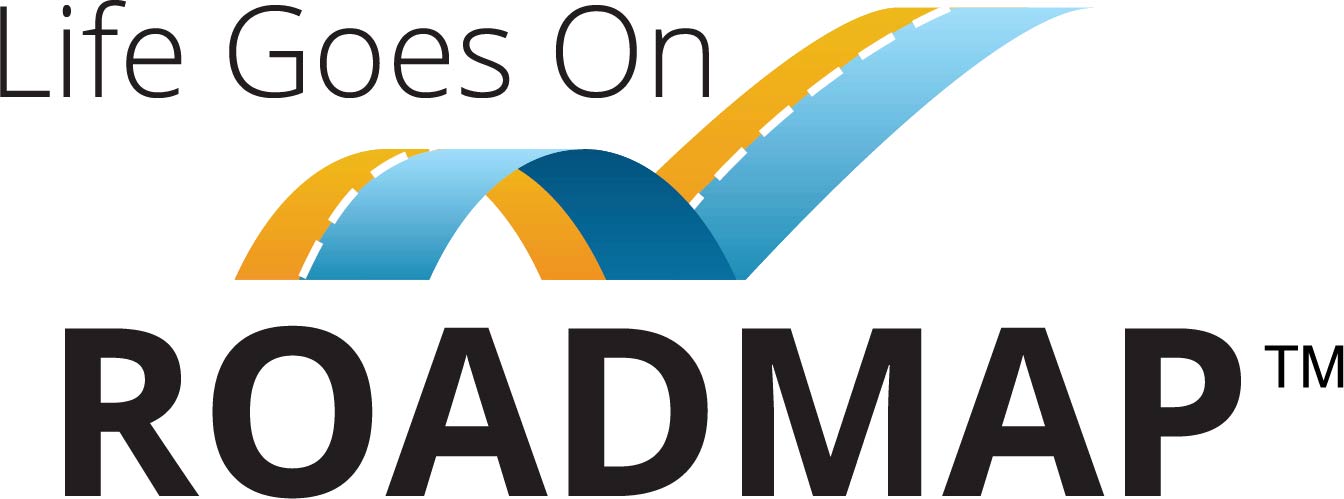 A Game Changing System for Peace of Mind
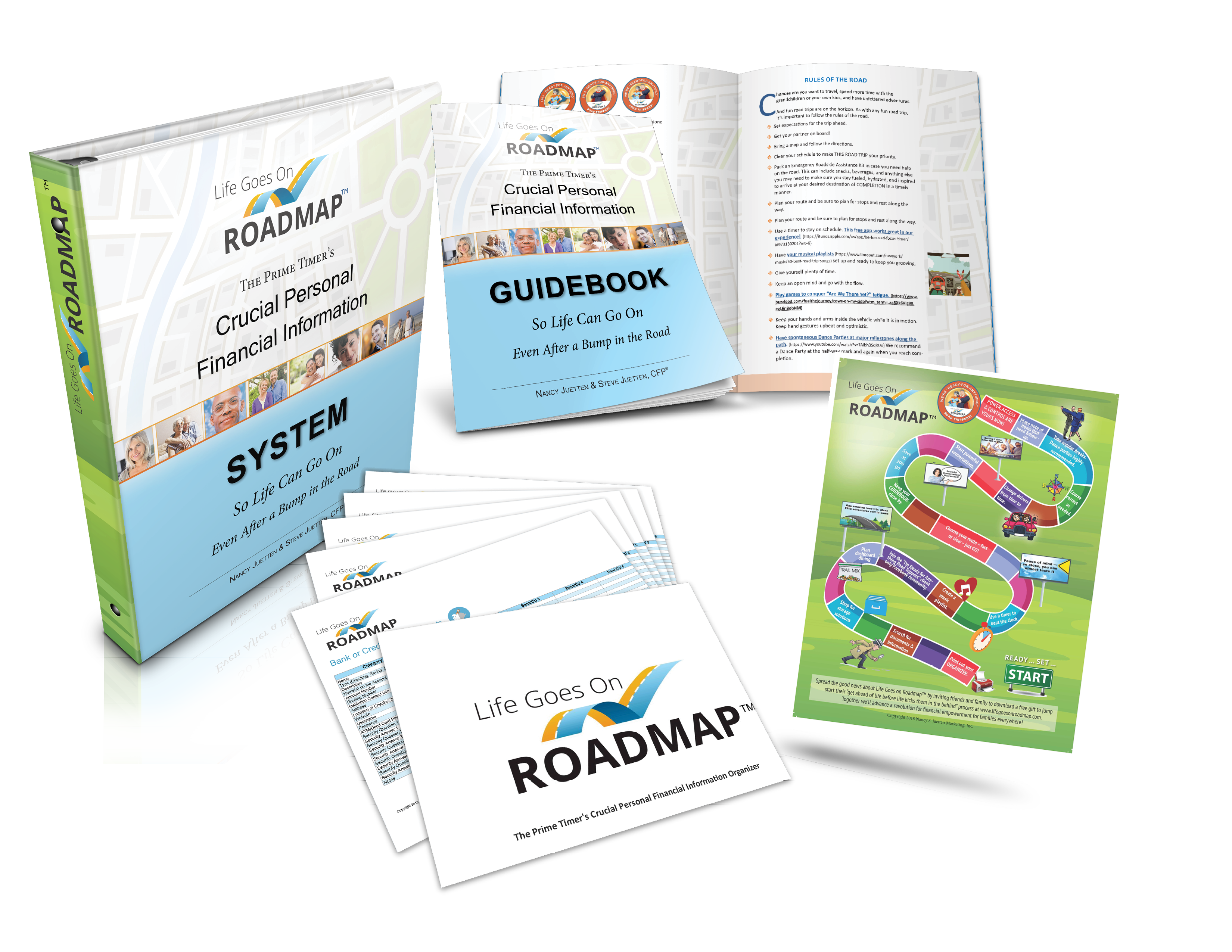 Thank you!
Thank you for getting on board, using all the tools and resources we’re providing to get your personal financial information organized, and playing to WIN!
We’re thrilled you are here!
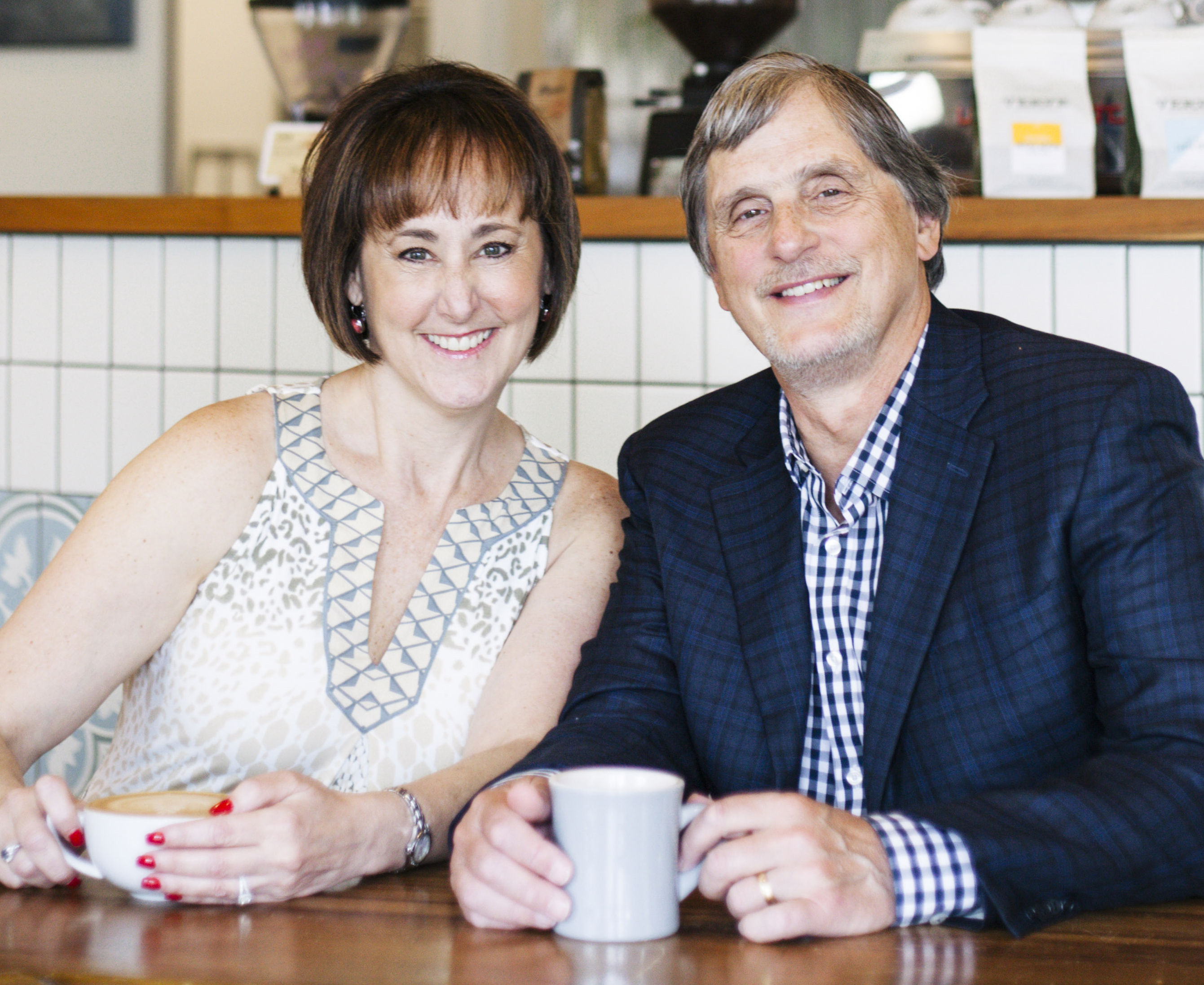 Steve
CERTIFIED FINANCIAL PLANNER™ Professional
Principal of Juetten Personal Financial Planning, LLC.
Author of Ditch the Guesswork: Creating Reliable ROI for Time Starved Investors
 Co Author, #1 Amazon Best-Selling Book  Smart Money Moves
Nancy
Successful business owner since 2002
3-time author and speaker who guides speakers and experts to get ready for opportunity before opportunity knocks
Big believer that getting ahead of life before it happens is a huge gift to share with those you love most
Proud Parents
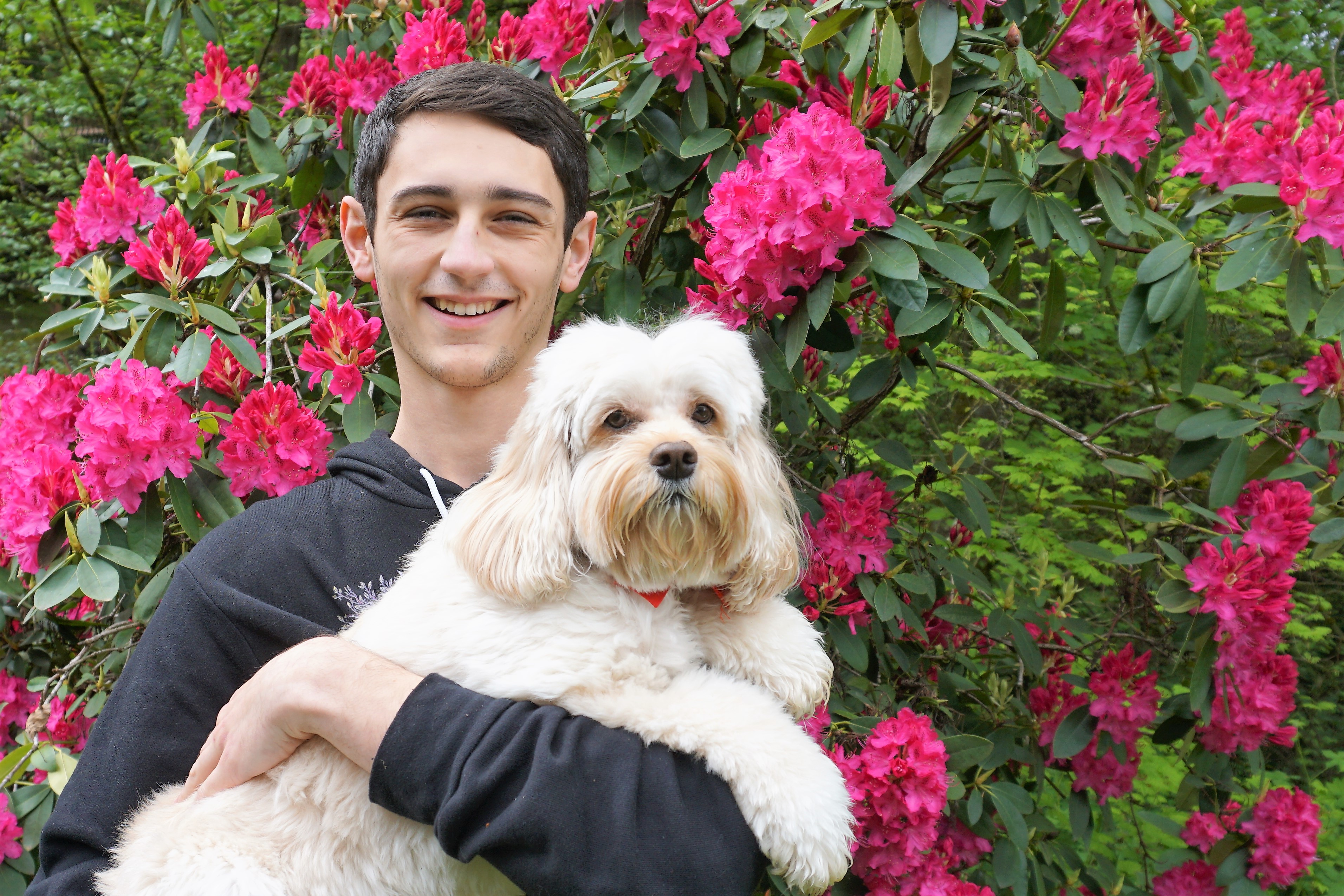 The light went on for us during a …
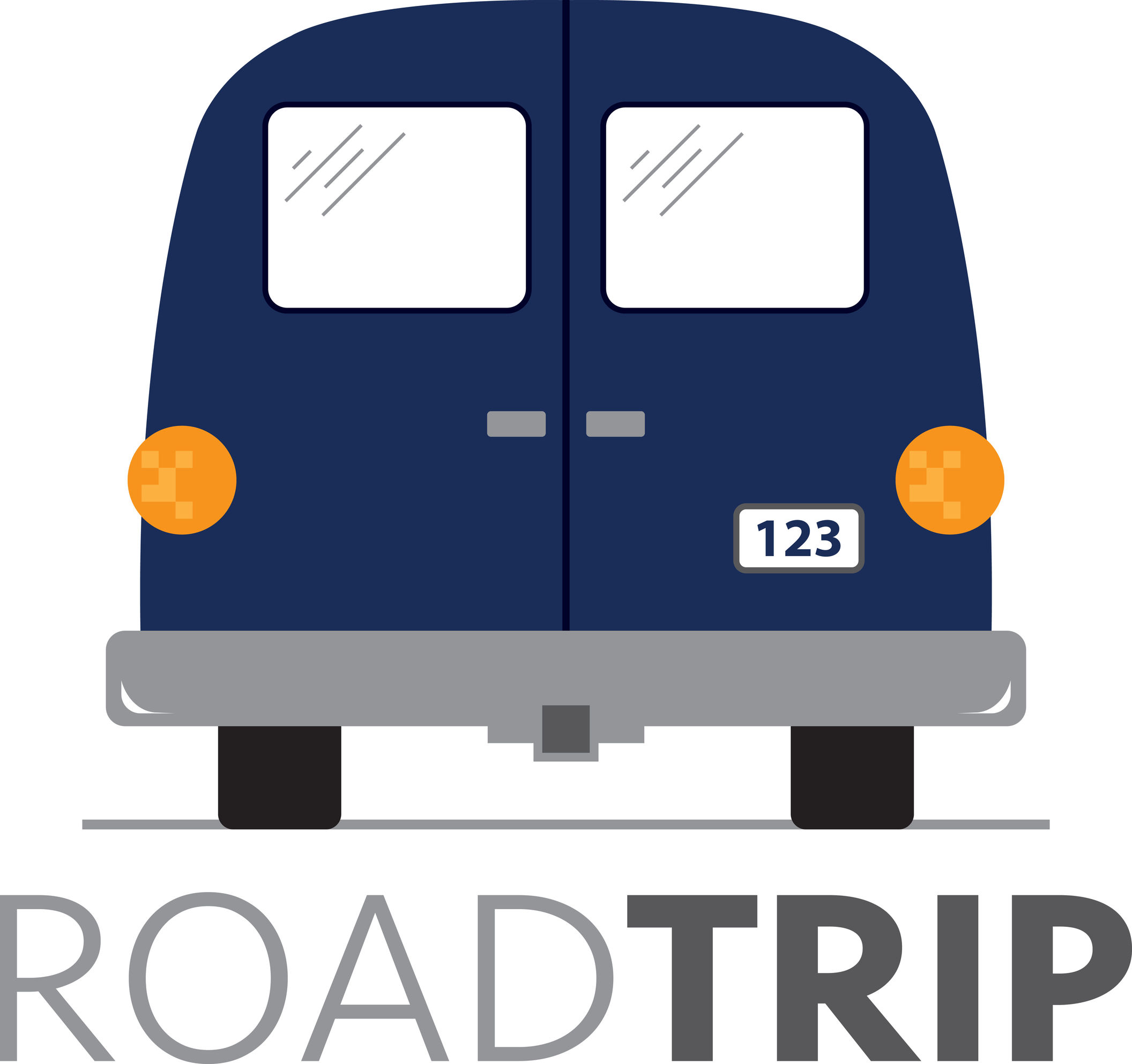 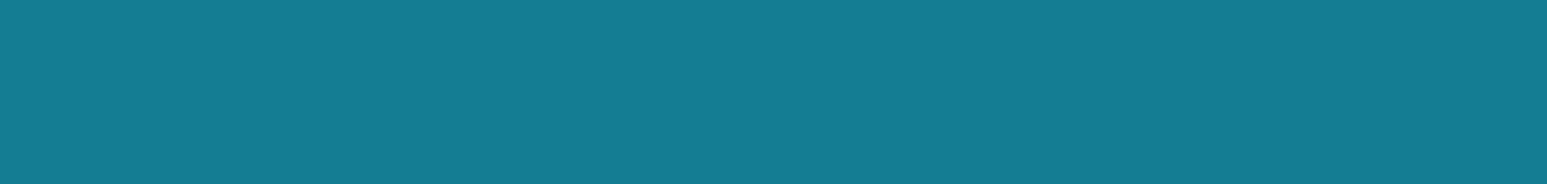 Sobering Statistic
This is a slide title
Wake Up Call – 70% of women will survive their partners.
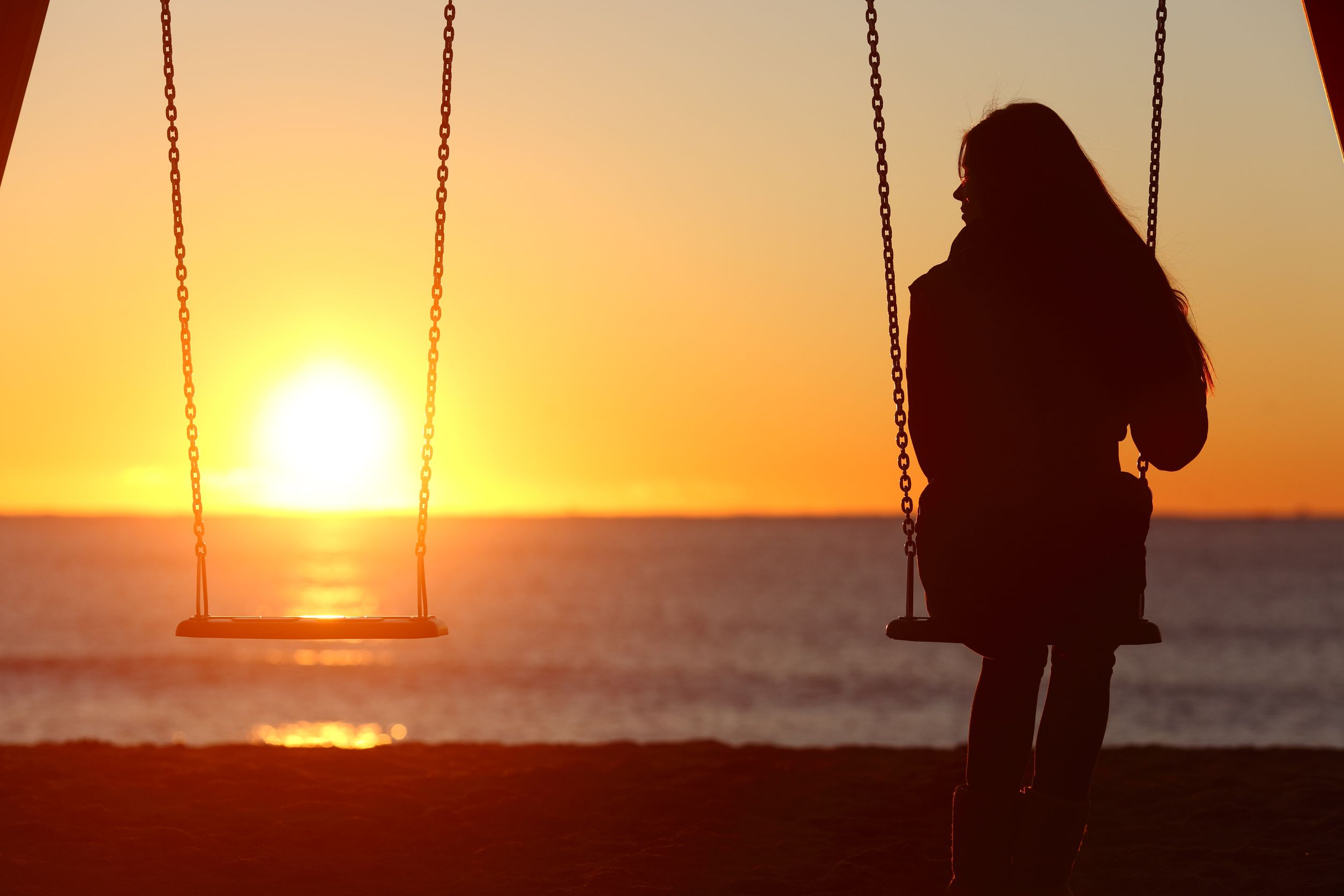 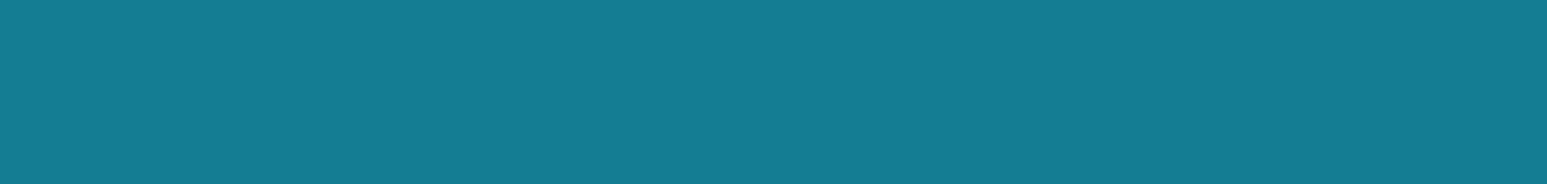 Sobering Statistic
This is a slide title
9 out of 10 Prime Timers can’t find their important documents at a moments notice.
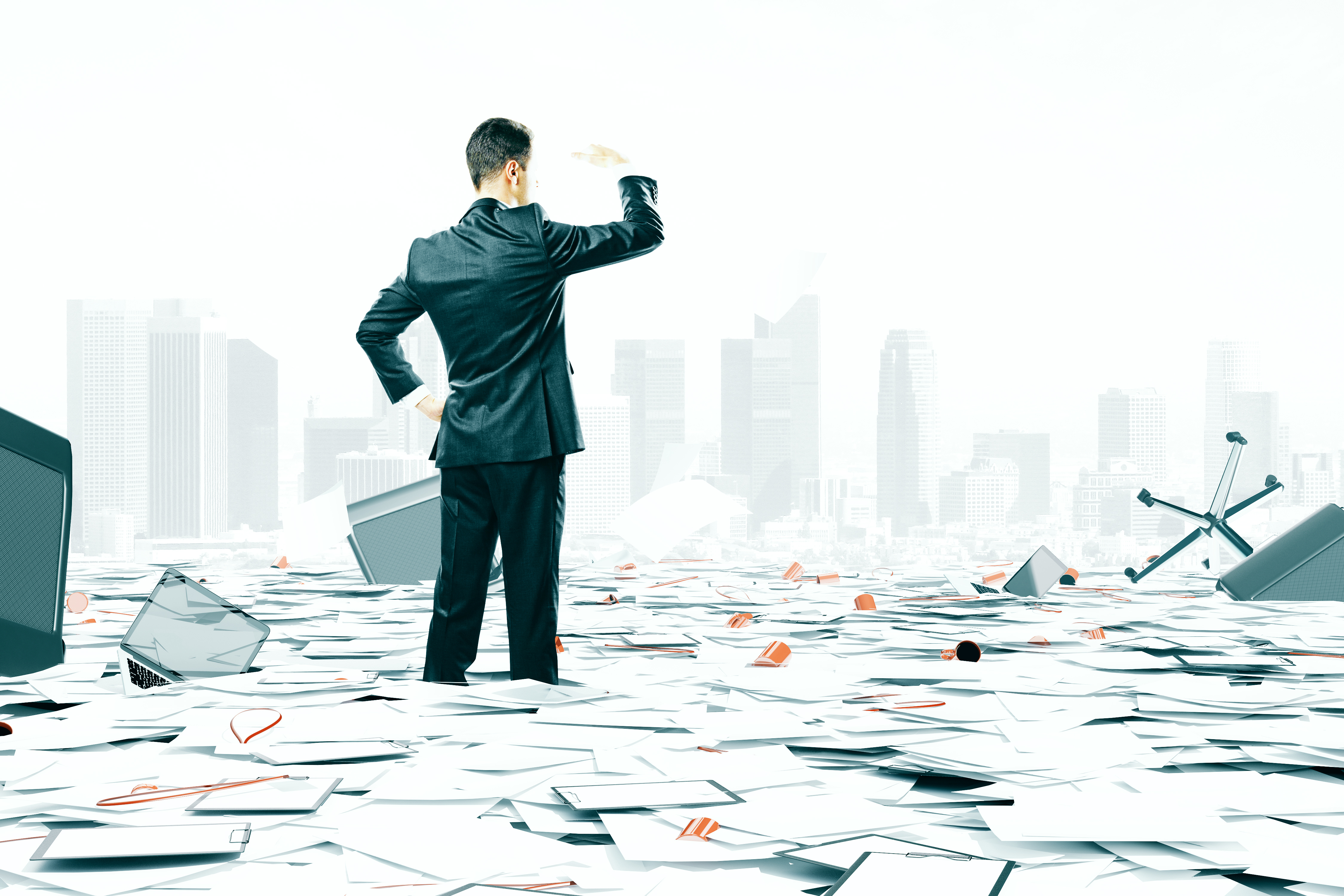 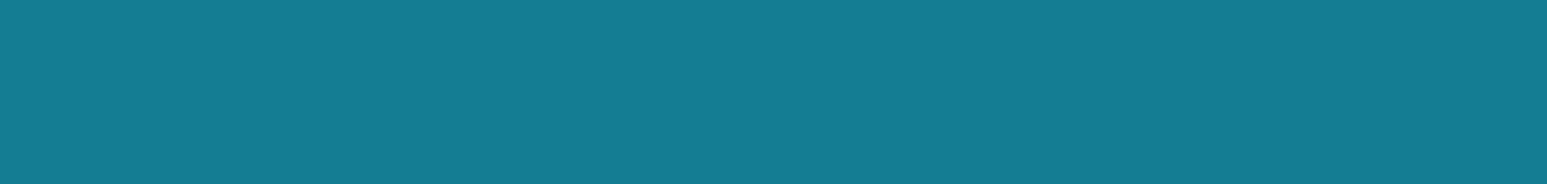 Denial can be expensive!
This is a slide title
Head in the Sand-Itis is a problem.
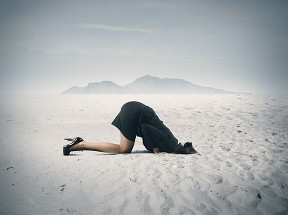 The Reality
Life continues to turn on a dime.
Circumstances change.
Life happens.
In the clutch moments when the moments matter the most, some people are caught without instant access to what they need to remain empowered and in control.
This is a source of drama, trauma and chaos that can be calm, ease, and peace of mind with some pre-planning.
The Reality
The road of life is littered with ‘shelf help’ that never gets put to good use.
“Getting around to it” often never happens.
Gloom and doom can get in the way.
Our Promise
You’ll get your life-and-death ducks in a row so the rest of your life can be smoother swimming.
You’re getting this done, and it’s going to be FUN!
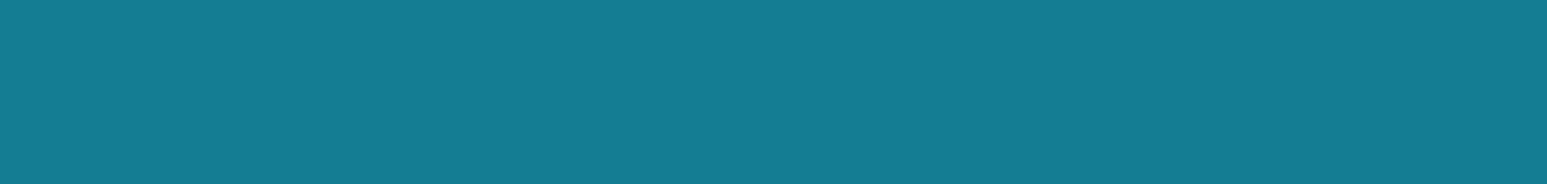 Today We’ll Inspire You To …
This is a slide title
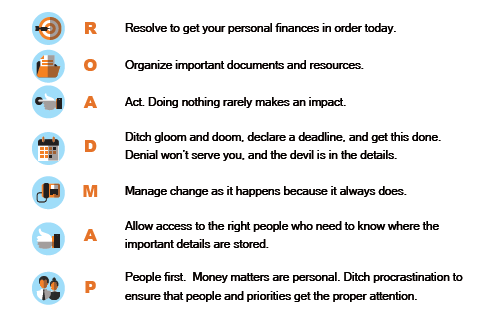 Let’s PACK before we GO!
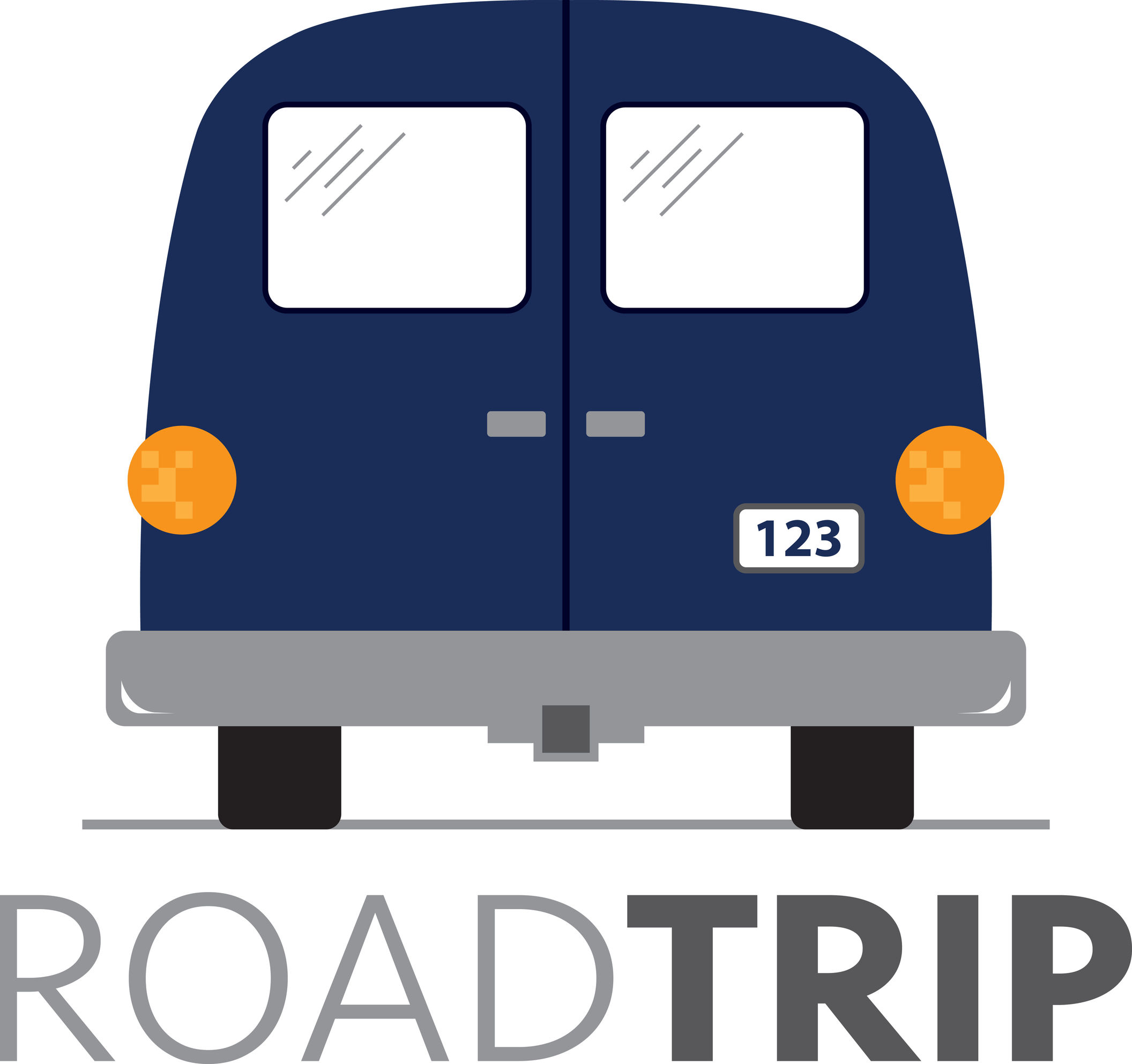 Your Tools for the Trip
Life Goes on Roadmap™ GAMEBOARD
Life Goes on Roadmap™ GUIDEBOOK –  this is your instruction manual
Life Goes on Roadmap™ ORGANIZER – this is the simple tool you’ll use to capture your crucial information
Life Goes On Roadmap™ COMMUNITY – this is the client-only Facebook community where you can gather around the “truck stop” to ask for directions, get support, and make new friends.
Life Goes On Roadmap™ Virtual Get It  Done Day – this is the Saturday scavenger hunt we’ll guide you to complete from wherever you live, work, drive or play to get this done!
Get Ready to Start Sleuthing
Print out the first page of each section of the Organizer.
Spend a little time between now and Saturday to find the documents you need.
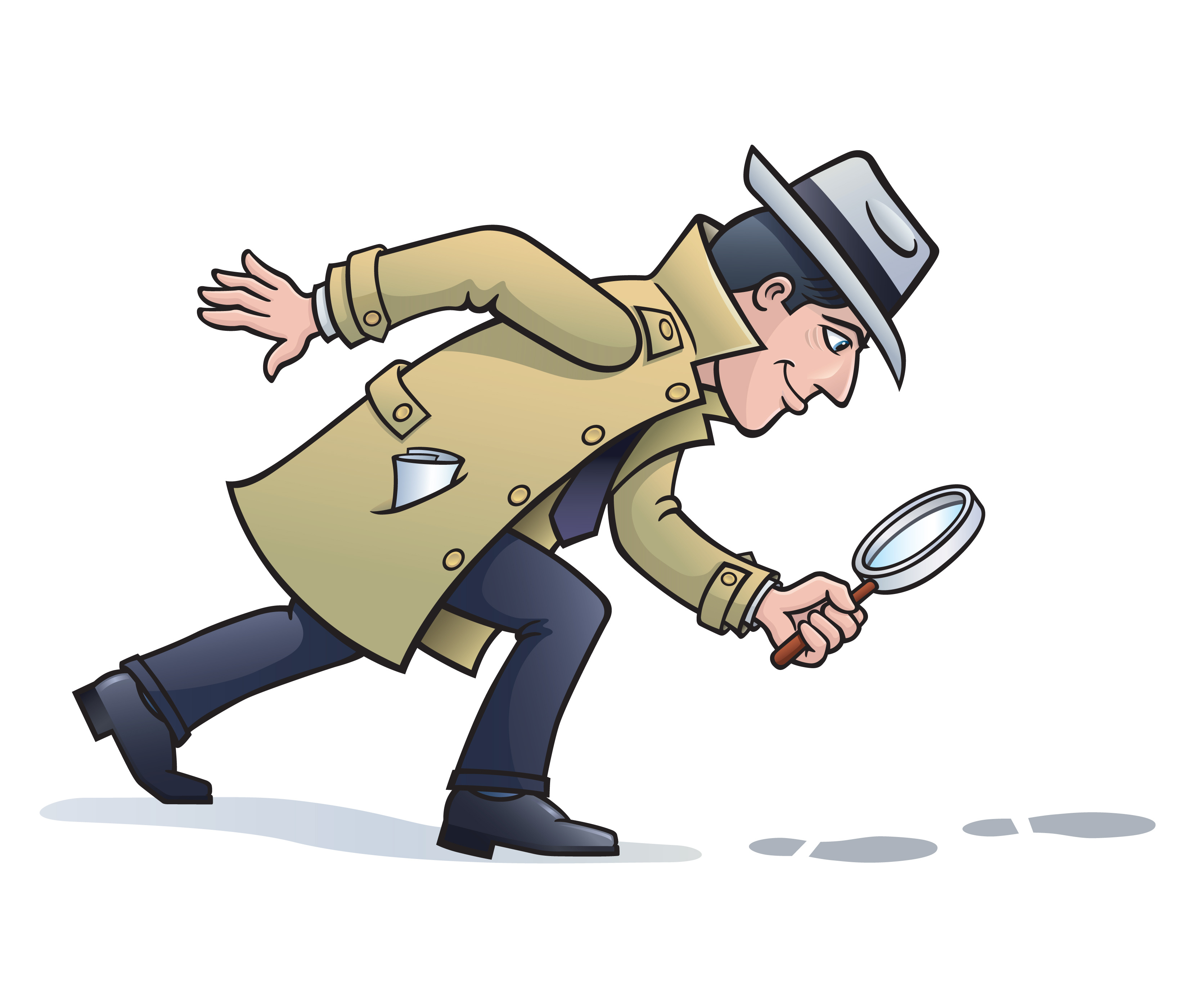 And there’s more!
Live VIRTUAL Office Hours with two experienced guides during your Life Goes on Road Trip Saturday adventure.
This Saturday at 9 a.m., noon, and 2 p.m. Pacific.
If you are doing this on your own schedule, tune into the replays on a date you choose at similar time intervals.
Your Goal:Completion, Control, and Empowerment!
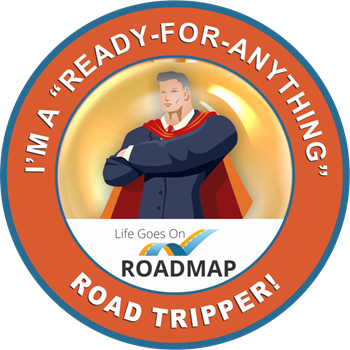 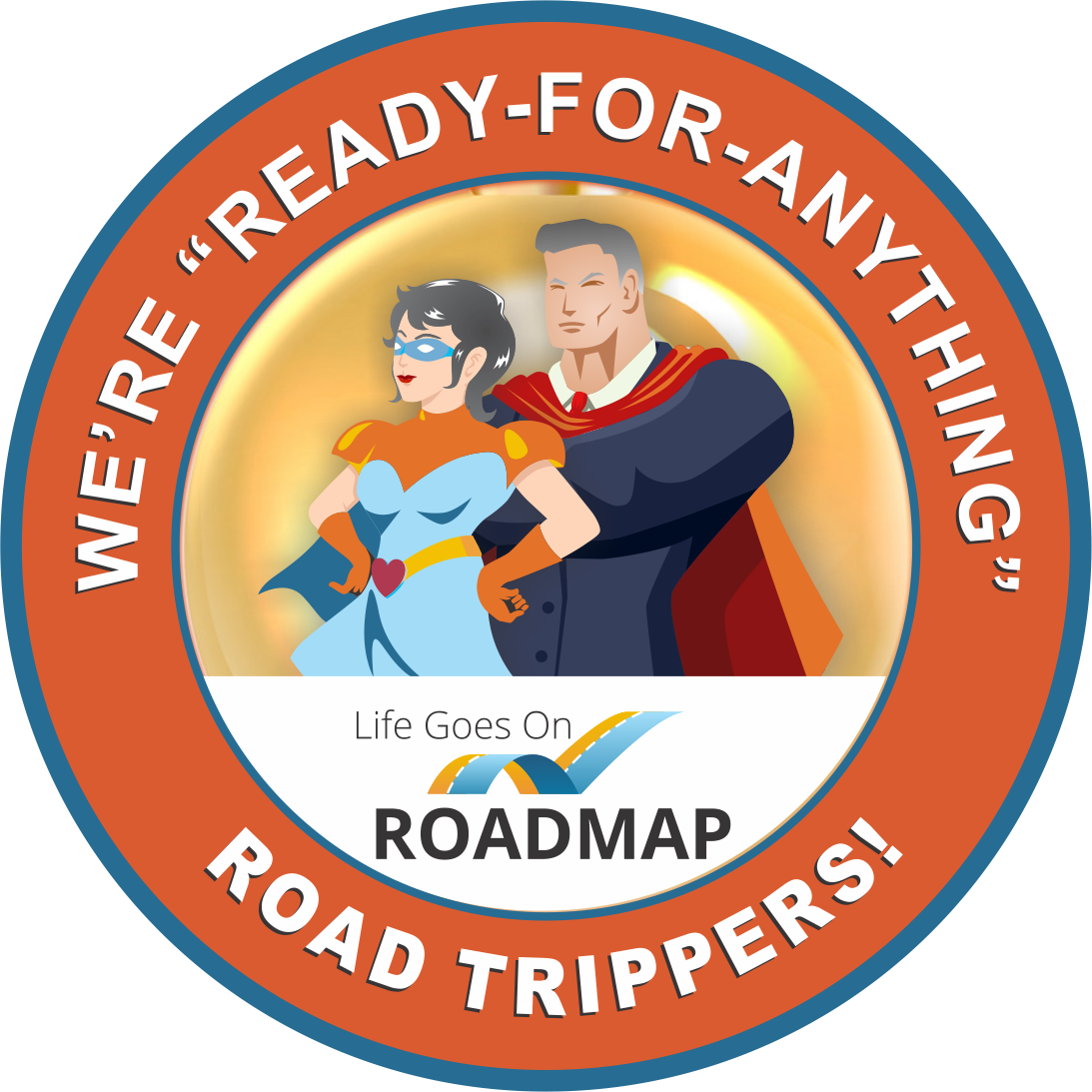 Shopping List
Document box for important papers
File folders with tabs
A USB thumb drive 
We recommend an ENCRYPTED thumb drive
A note pad so you can keep track of items that require additional follow up
Download  the “Be Focused” Timer application from your phone apps so you can have fun beating the clock as you complete each section of your Life Goes on Roadmap™ Organizer.
Shopping List
Your favorite ‘dashboard dining’ for the road ahead
Beverages, snacks, and a tasty meal you can enjoy at mid-day.
Champagne and a way to celebrate when the day is done!
Assign Roles
Decide who will ‘drive’ for the first few stops along the journey.
This is the person typing information into the organizer.
Your partner can help find the documents that are needed, keep notes about follow up still required, and …
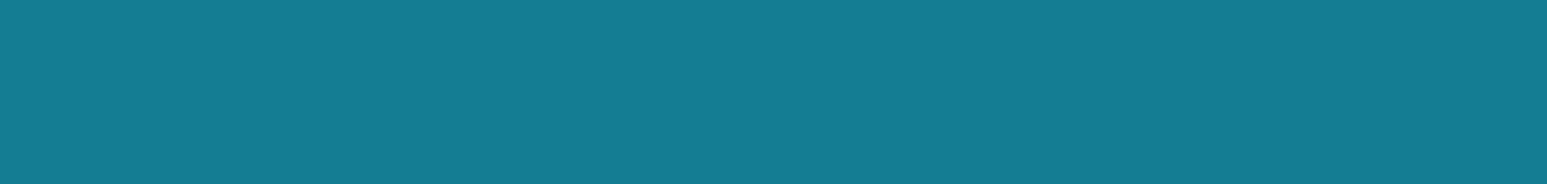 Get organized.
This is a slide title
Know where things are
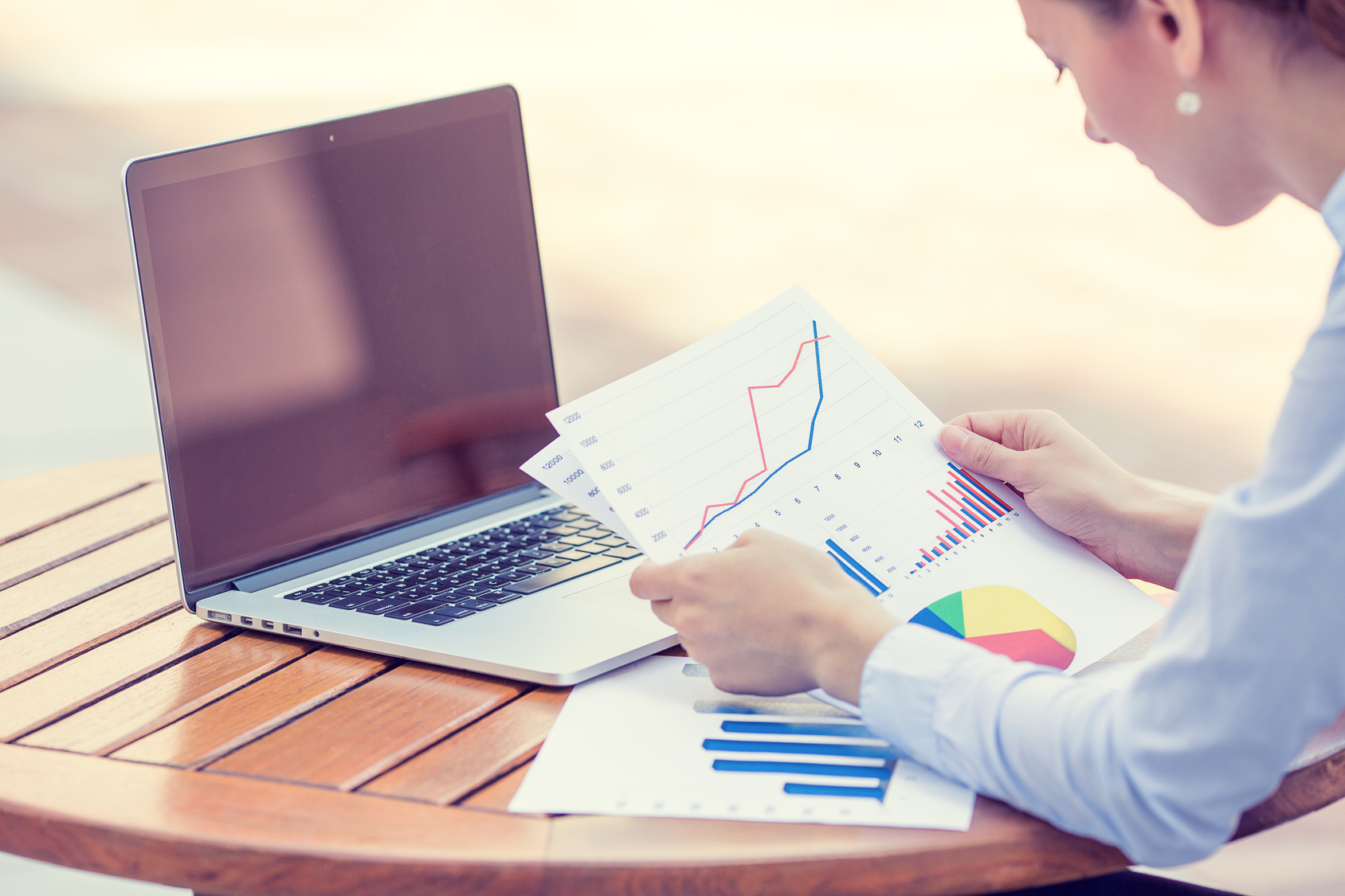 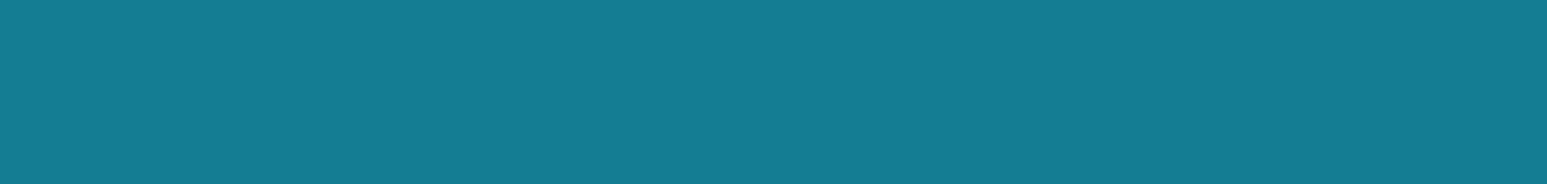 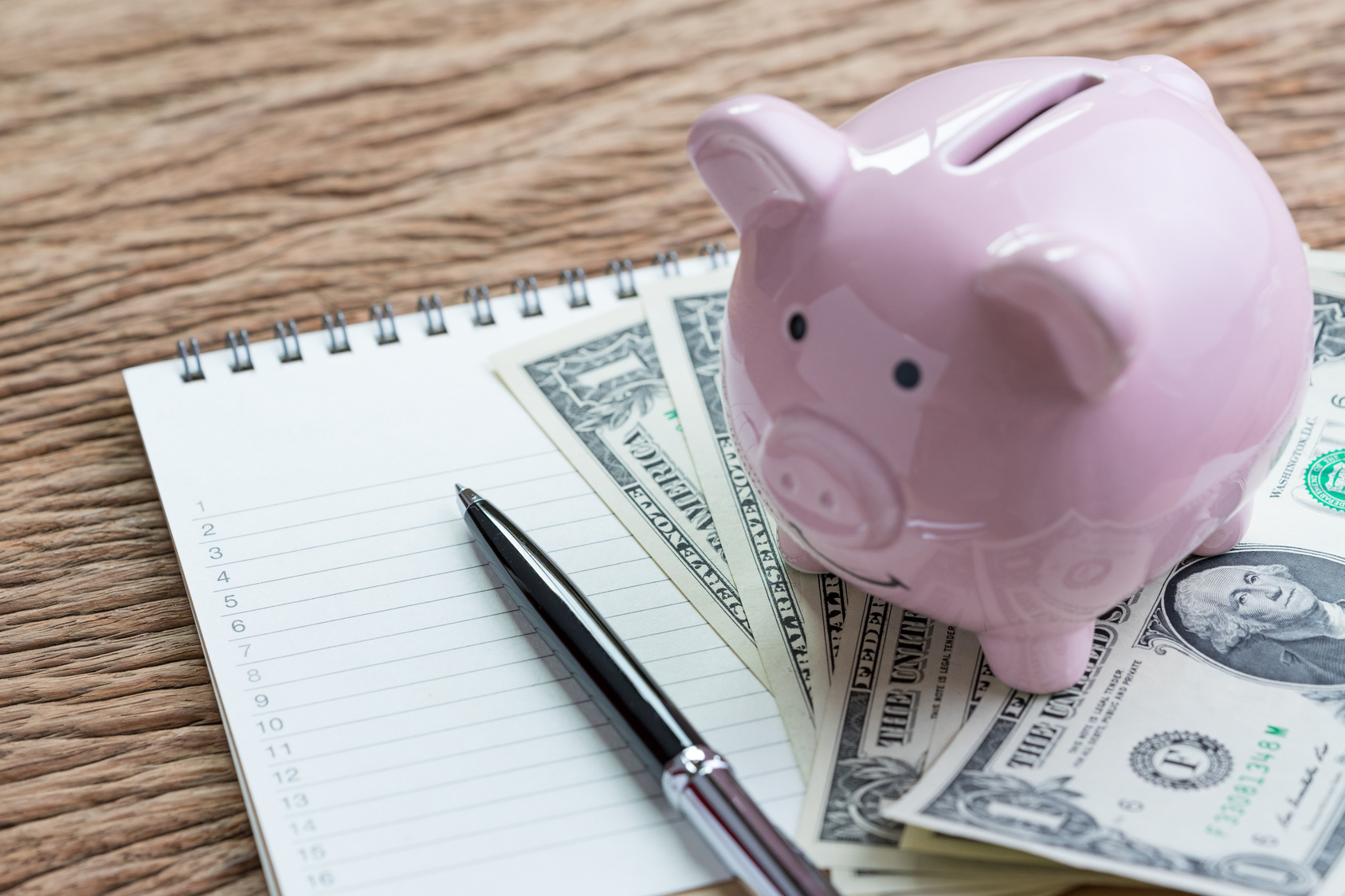 Talk About Life & Money
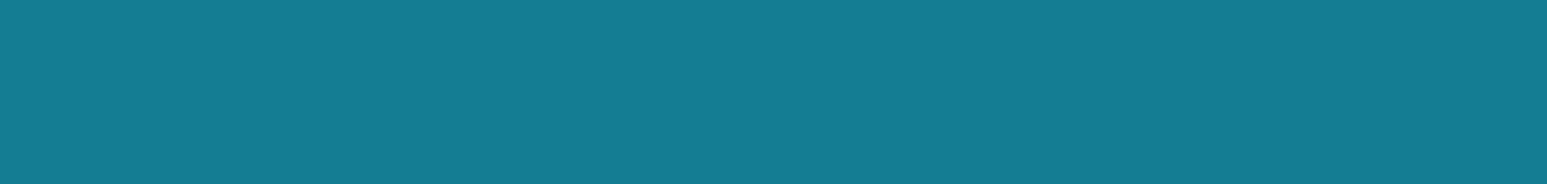 Make EPIC plans for the future 
your choices.
This is a slide title
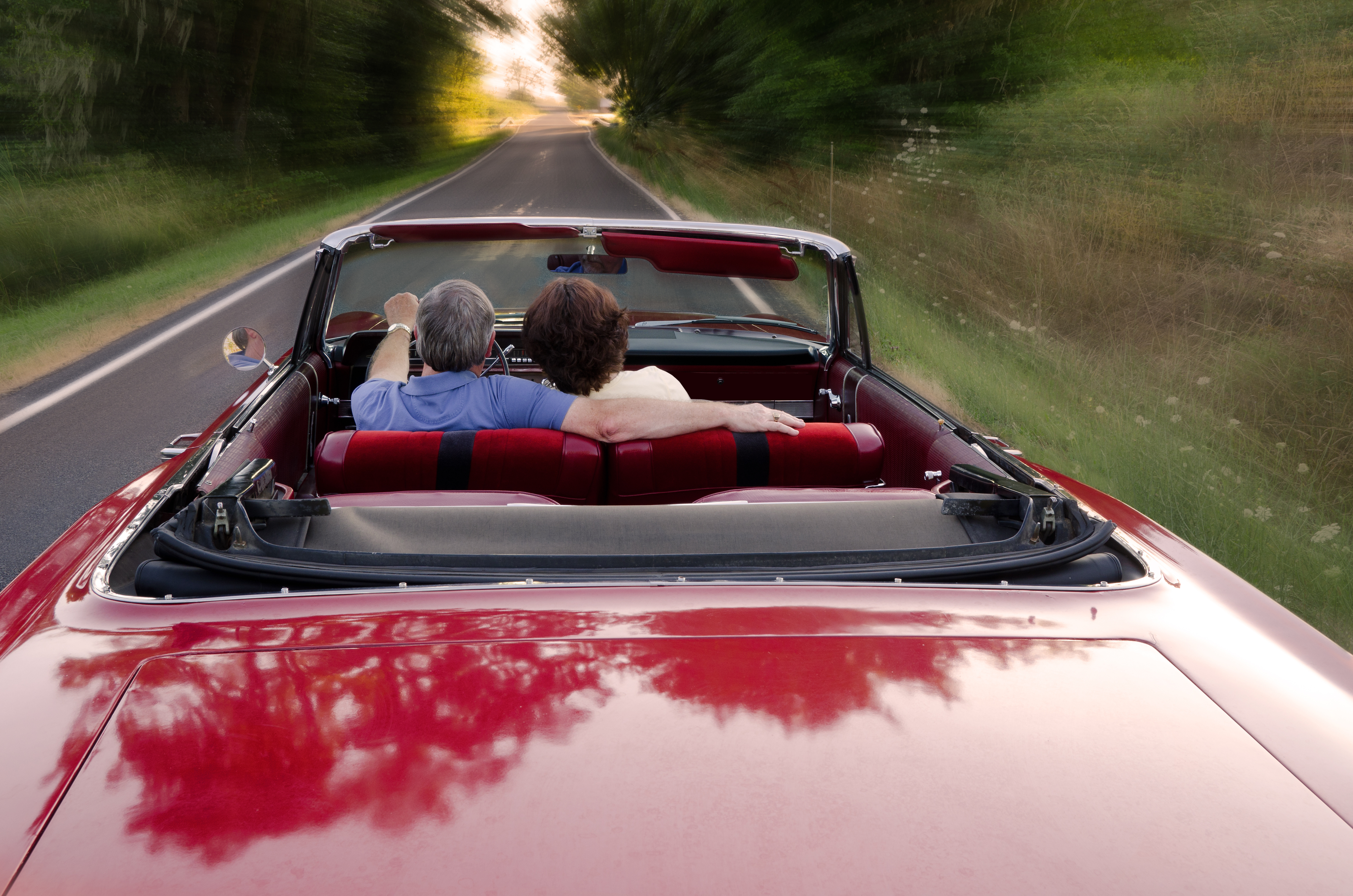 Your BIG Result:You In the Driver Seat!
We’ll be with you every step of the way.See you Saturday.9 a.m. Office Hours
Event Title: Life Goes on Roadmap Road Trip Call #1 Date & Time: Saturday, March 9, 2019 at 9:00 AM Pacific To attend this event, click here 15 minutes before the event time: https://InstantTeleseminar.com/Events/113727000If you don't have access to the web, you can listen in by dialing (425) 440-5010, and using the following conference pin: 293818# If that number doesn't work for some reason, here is a list of alternative numbers, including international numbers: 
https://InstantTeleseminar.com/Local/?eventid=113727000
Noon Office Hours
Event Title: Life Goes on Roadmap Road Trip Call #2
Date & Time: Saturday, March 9, 2019 at 12:00 PM Pacific
To attend this event, click here 15 minutes before the event time:
https://InstantTeleseminar.com/Events/113727126
If you don't have access to the web, you can listen in by dialing (425) 440-5010, and using the following conference pin: 293818#
If that number doesn't work for some reason, here is a list of alternative numbers, including international numbers: 
http://YourConferenceLine.com/Local/?eventid=113727126
2 p.m. Office Hours
Event Title: Life Goes on Roadmap Road Trip Call #3
      CELEBRATION AND NEXT STEPS
Date & Time: Saturday, March 9 at 2:00 PM Pacific
To attend this event, click here 15 minutes before the event time:
https://InstantTeleseminar.com/Events/113727189
If you don't have access to the web, you can listen in by dialing (425) 440-5010, and using the following conference pin: 293818#
If that number doesn't work for some reason, here is a list of alternative numbers, including international numbers:
http://YourConferenceLine.com/Local/?eventid=113727189
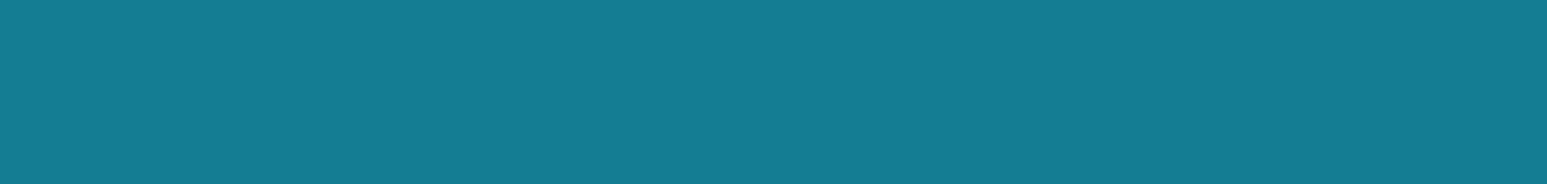 The road to peace of mind starts with a DECISION to get in the car and DRIVE!
Vroom Vroom!
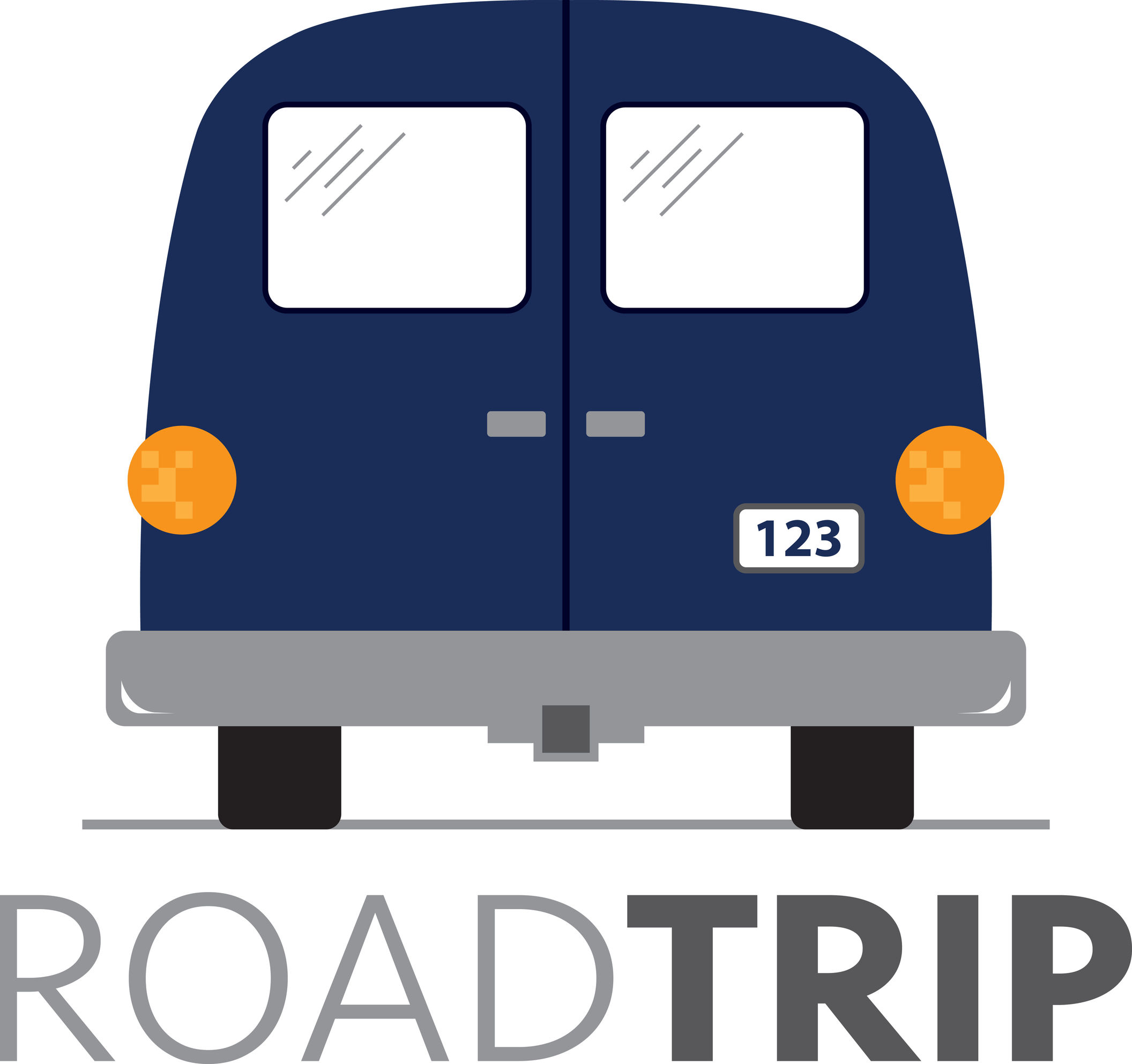 Road Trip!
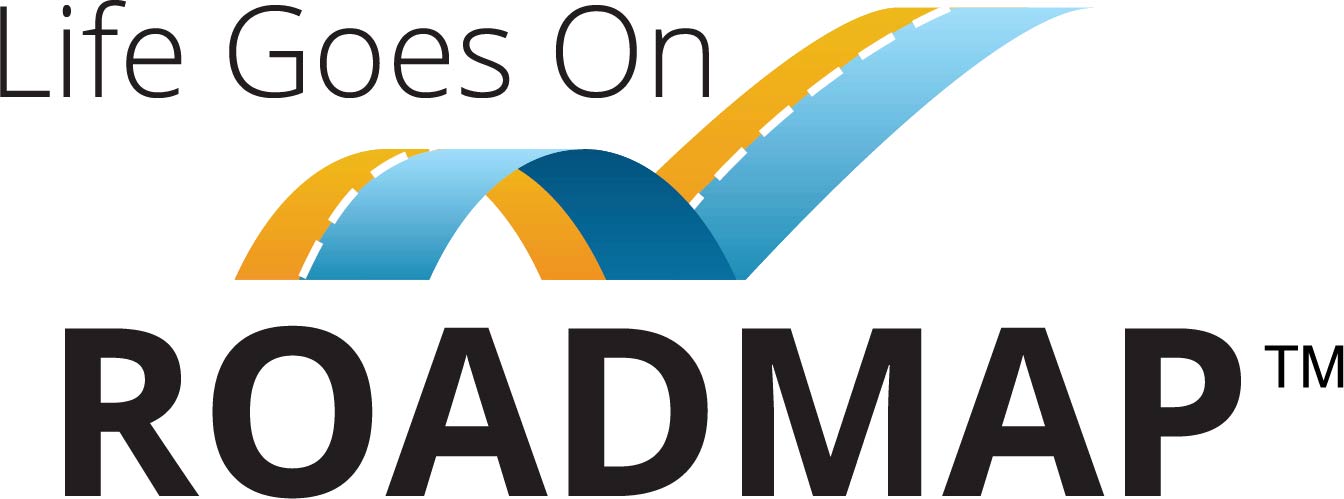